Calculus II for MGMT – Introduction to Vectors & MatricesLinear Systems of Equations
Mathematics for Management
Supplementary Electronic Materials
Linear Systems of Equations
Lines in the plane & systems of equations in 2 variables
Lines in space & systems of equations in 3 variables
N-variable systems &
Gaussian Elimination
The rank of a linear system/ an augmented coefficient matrix is the number of pivot elements
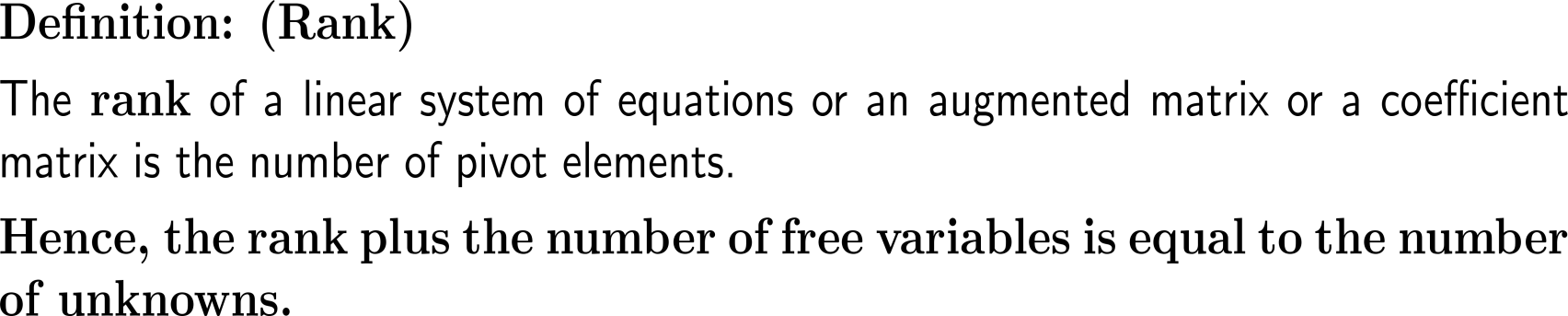 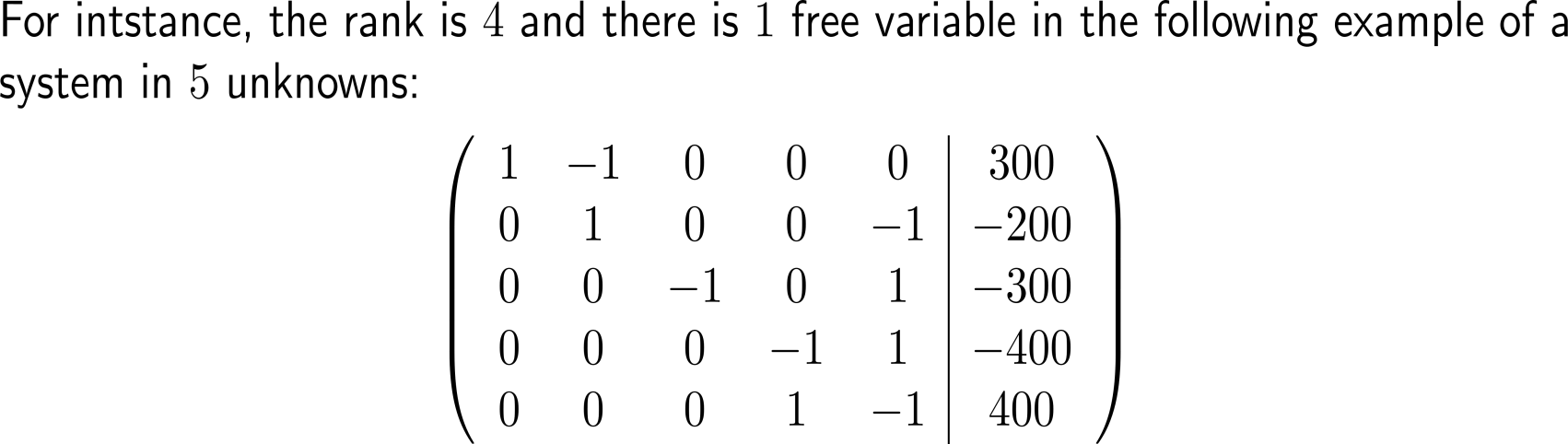 Often it is convenient to write a linear system in the form Ax = b that allows the immediate determination of the augmented matrix (A | b)
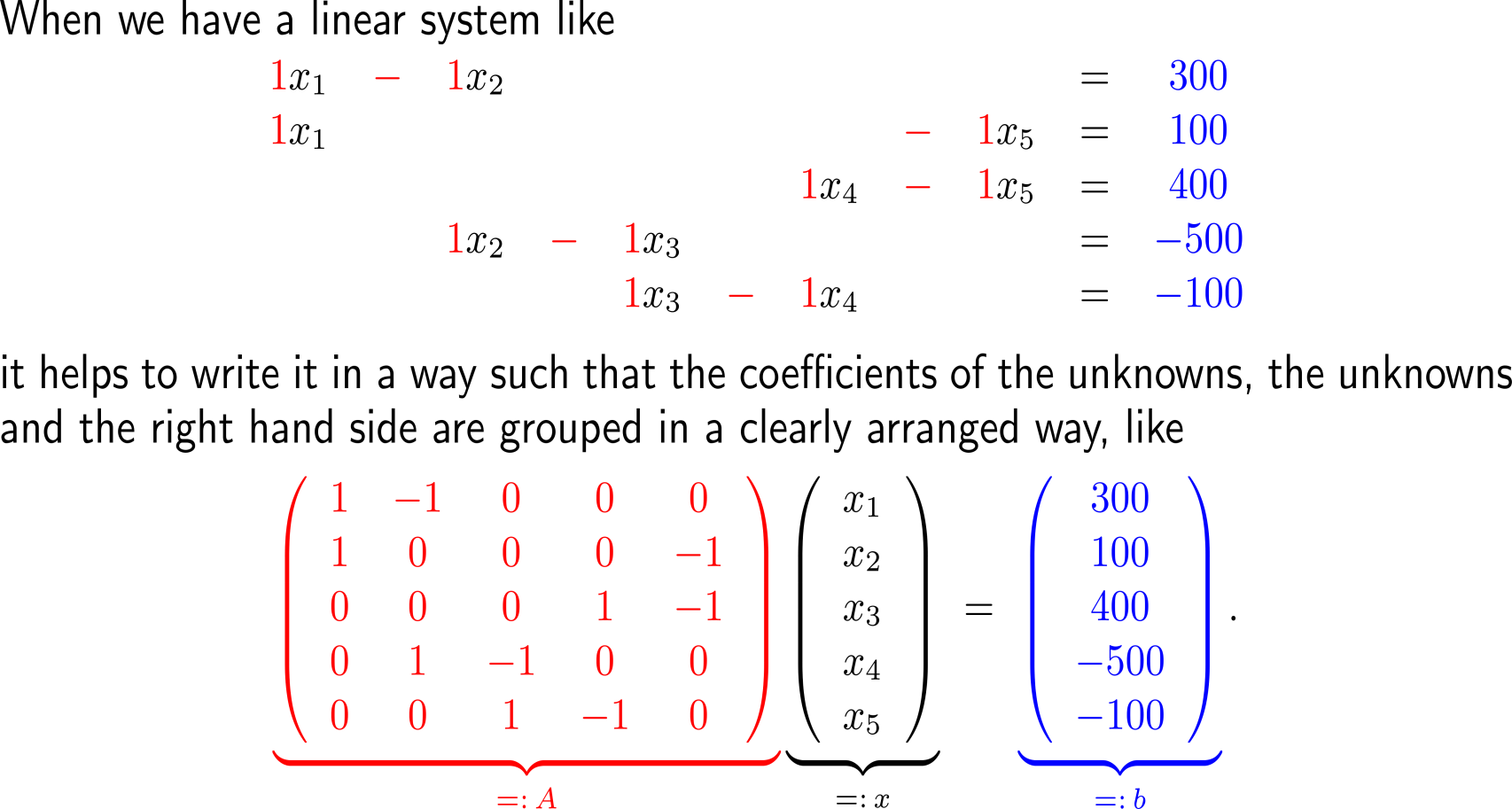 Often it is convenient to write a linear system in the form Ax = b that allows the immediate determination of the augmented matrix (A | b)
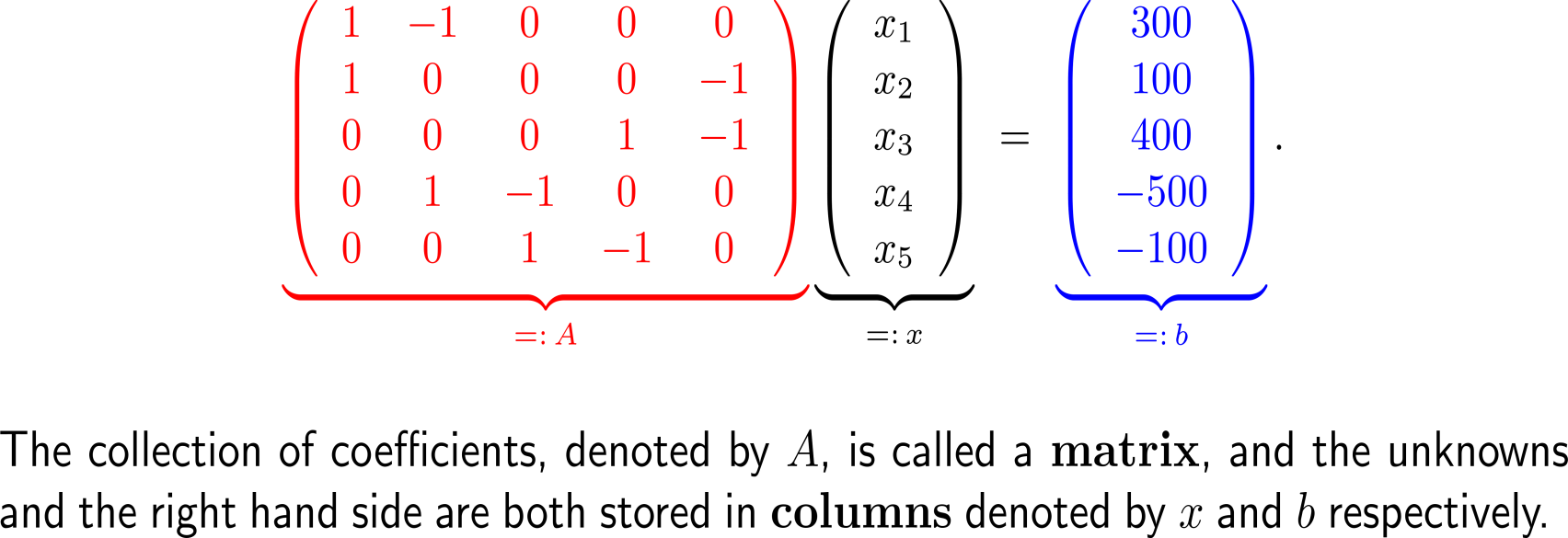 This matrix-column interpretation of a linear system of equation is possible for arbitrary numbers of equations and unknowns, …
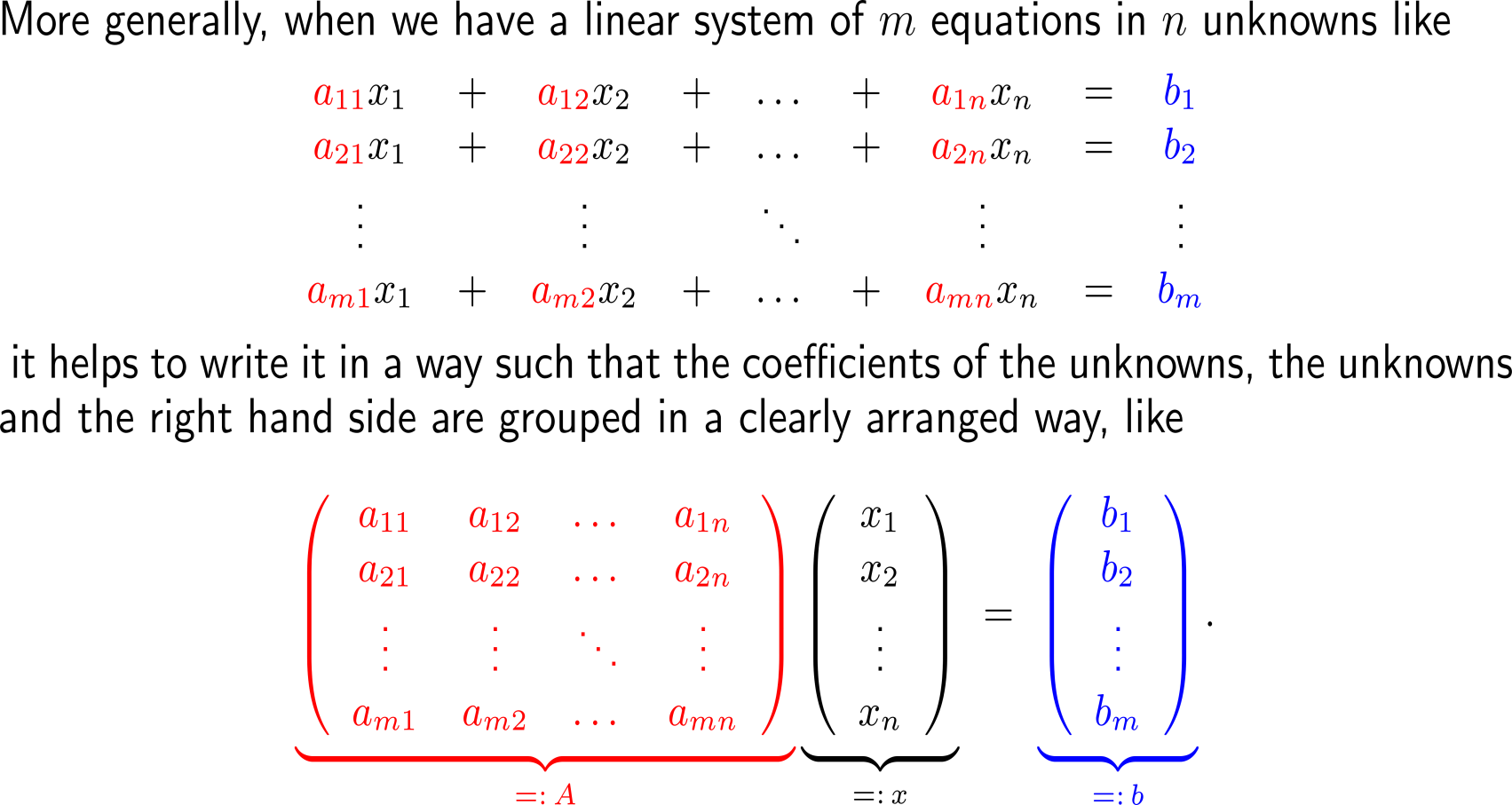 This matrix-column interpretation of a linear system of equation is possible for arbitrary numbers of equations and unknowns, …
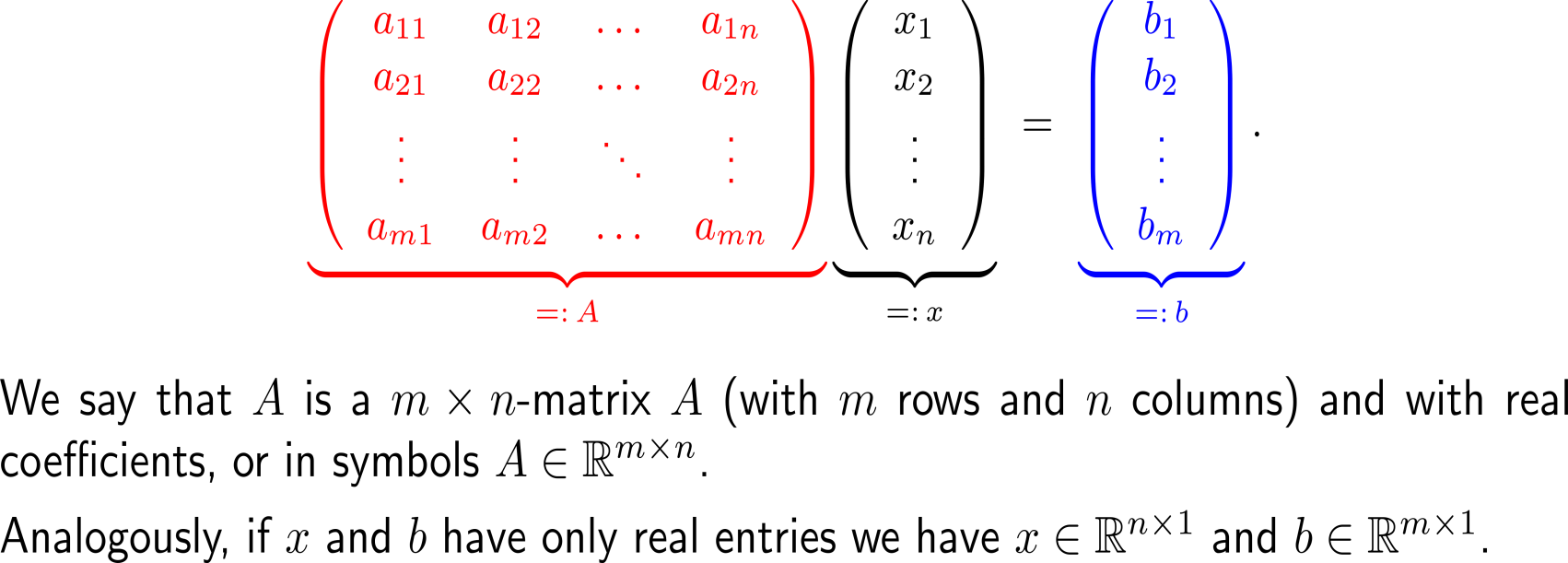 … in particular, given a matrix-column system, we interpret this as a system of linear equations
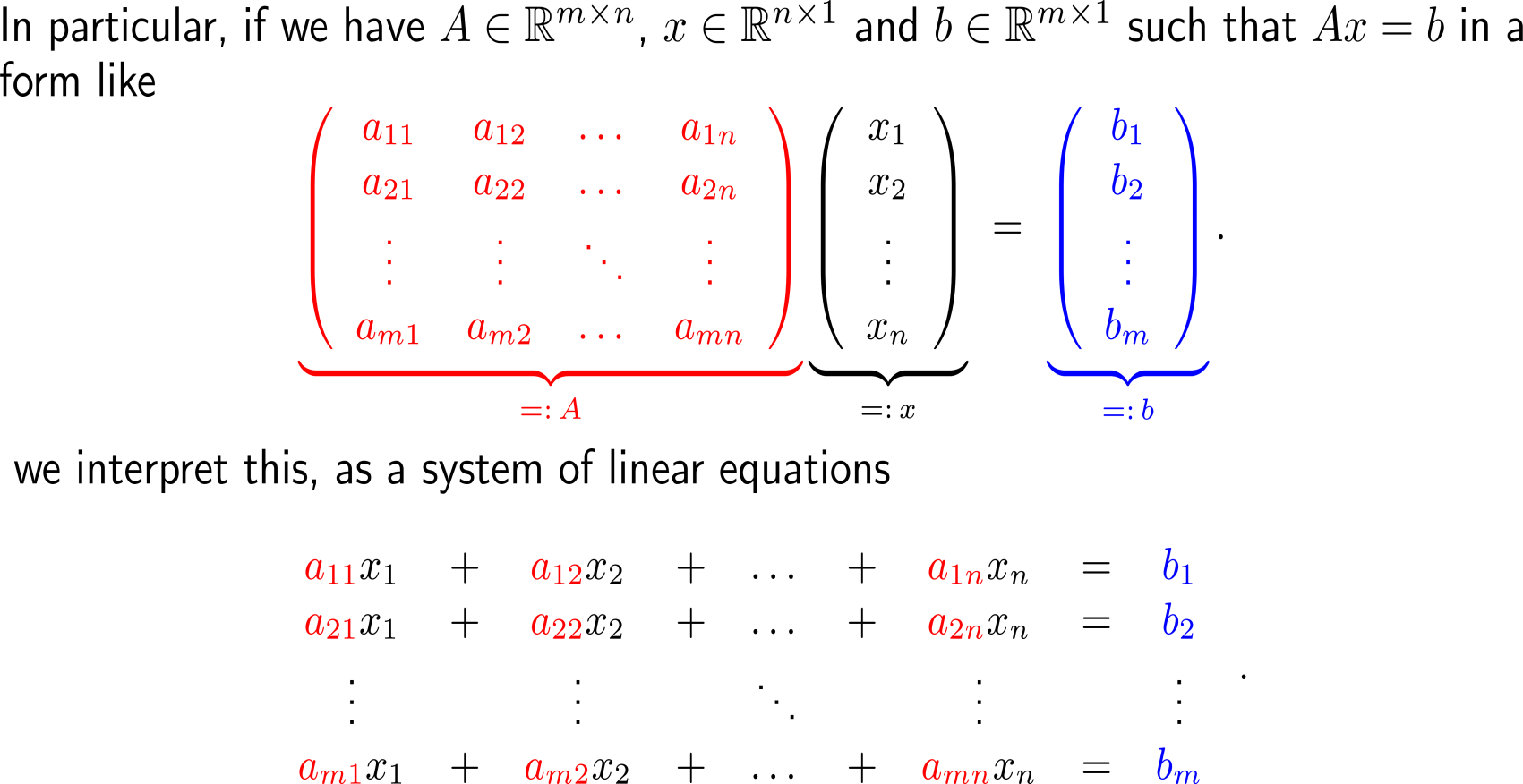 The multiplication of a matrix with a column is easily visualized in terms of overlaying, multiplication and summation of scalars
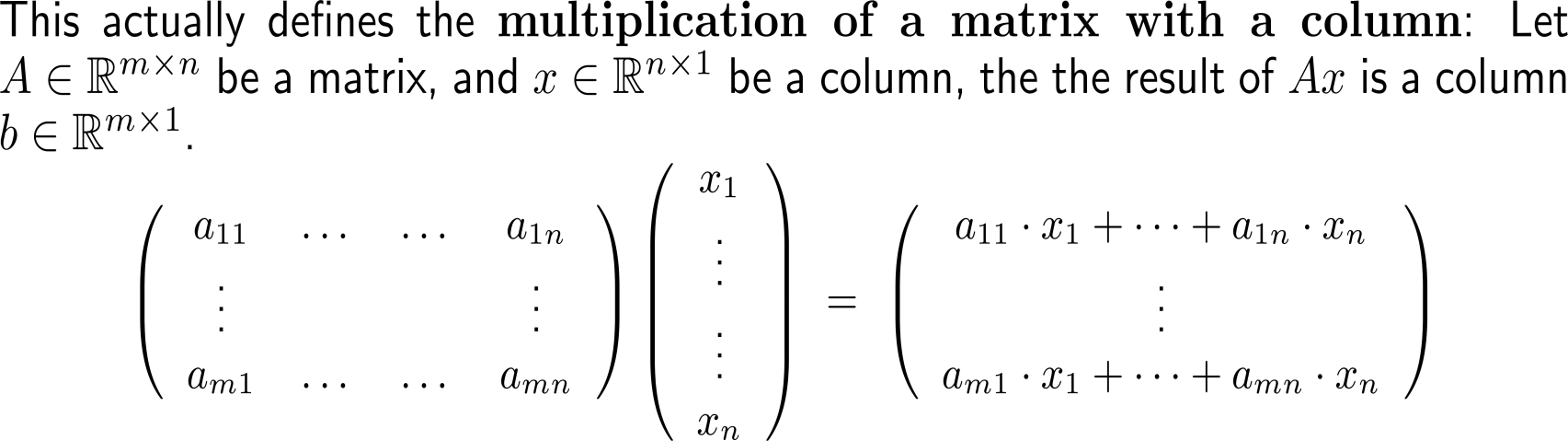 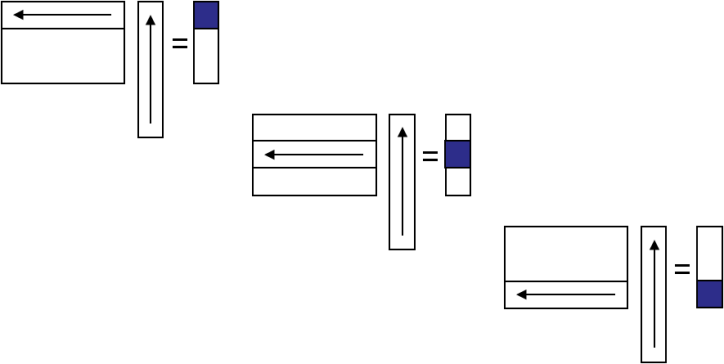 Illustratively, the computation of Ax follows these steps:
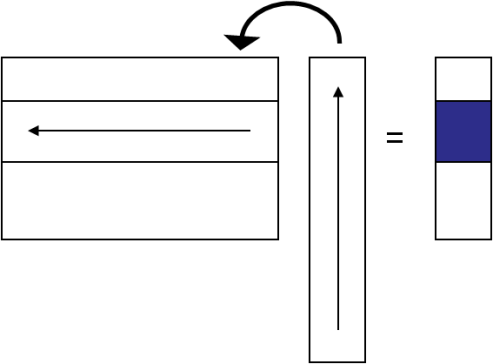 Note: Only the multiplication of a  (m x n)-matrix with an n-column is well-defined
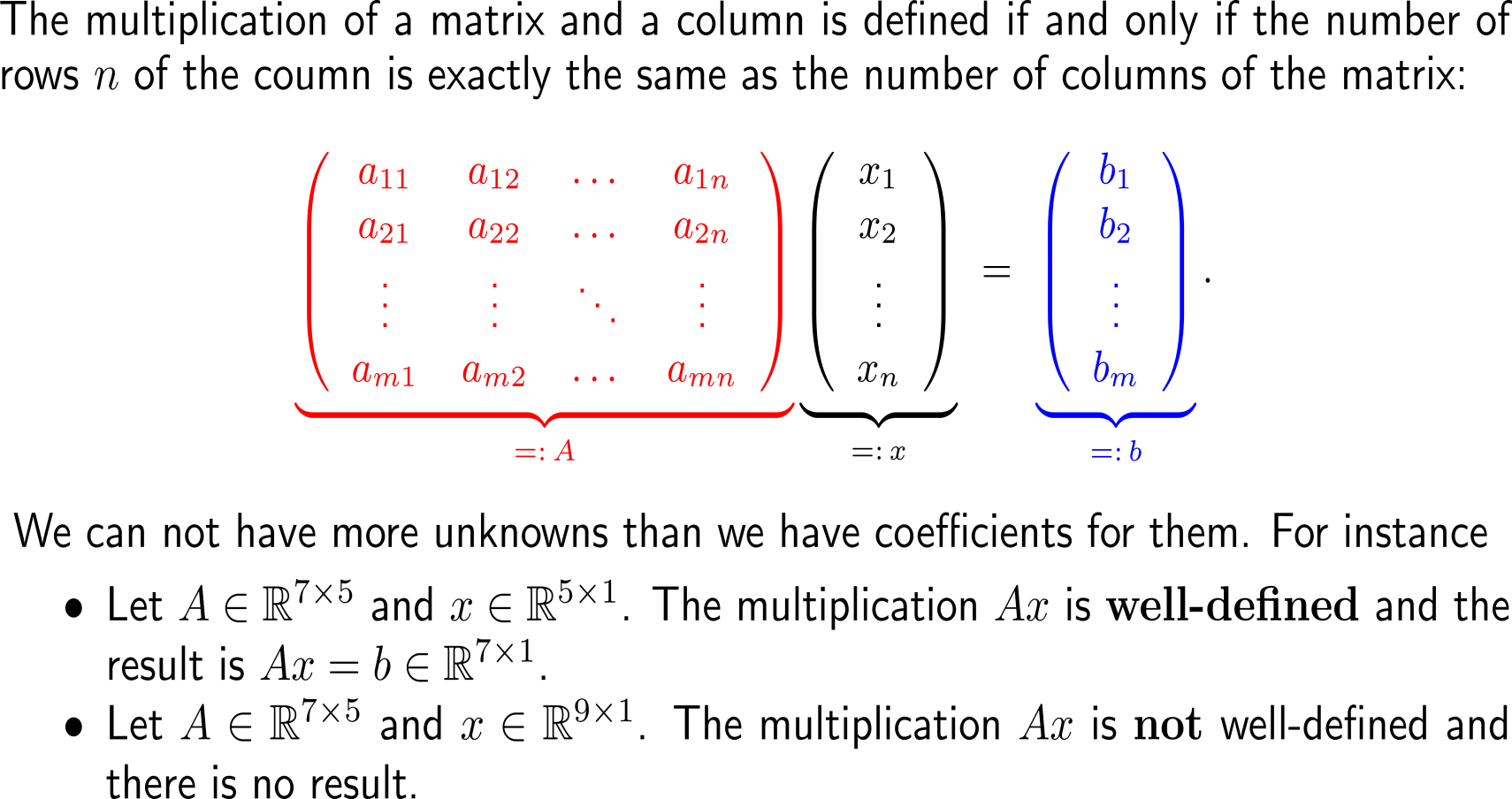 Example:Matrix-column multiplication to check a solution
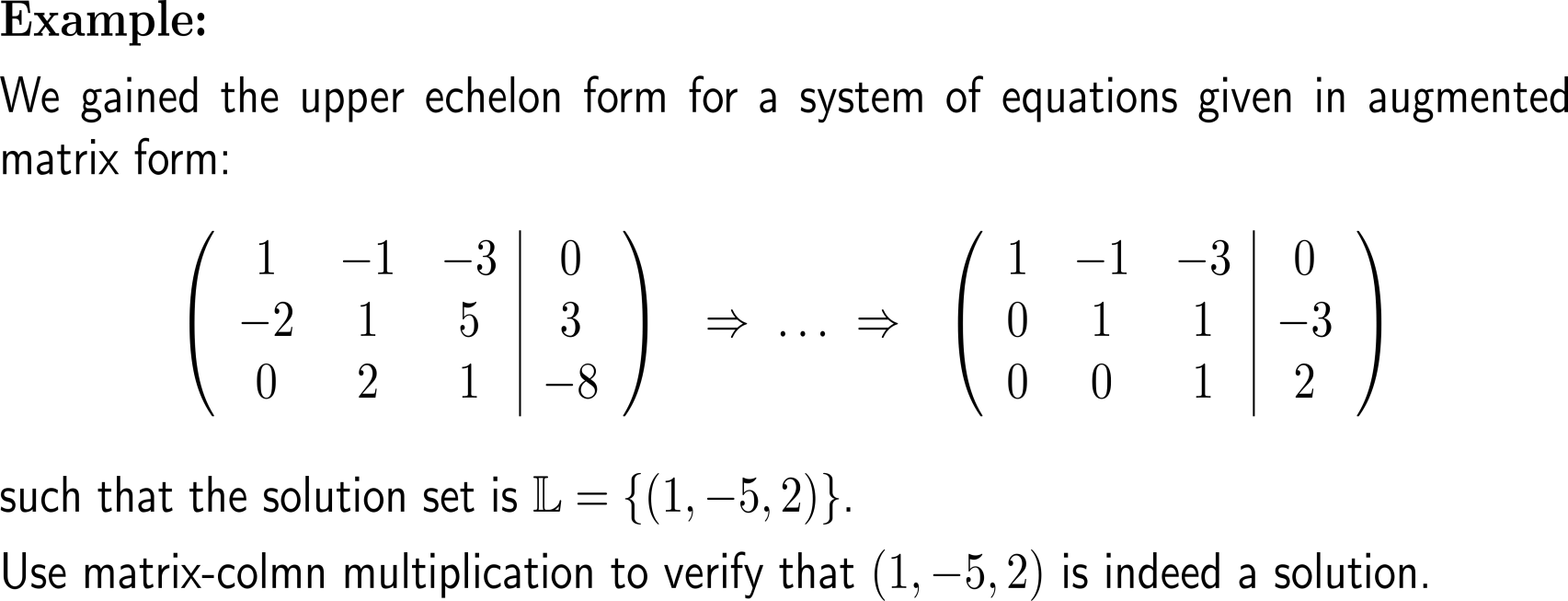 Example:Matrix-column multiplication to check a solution
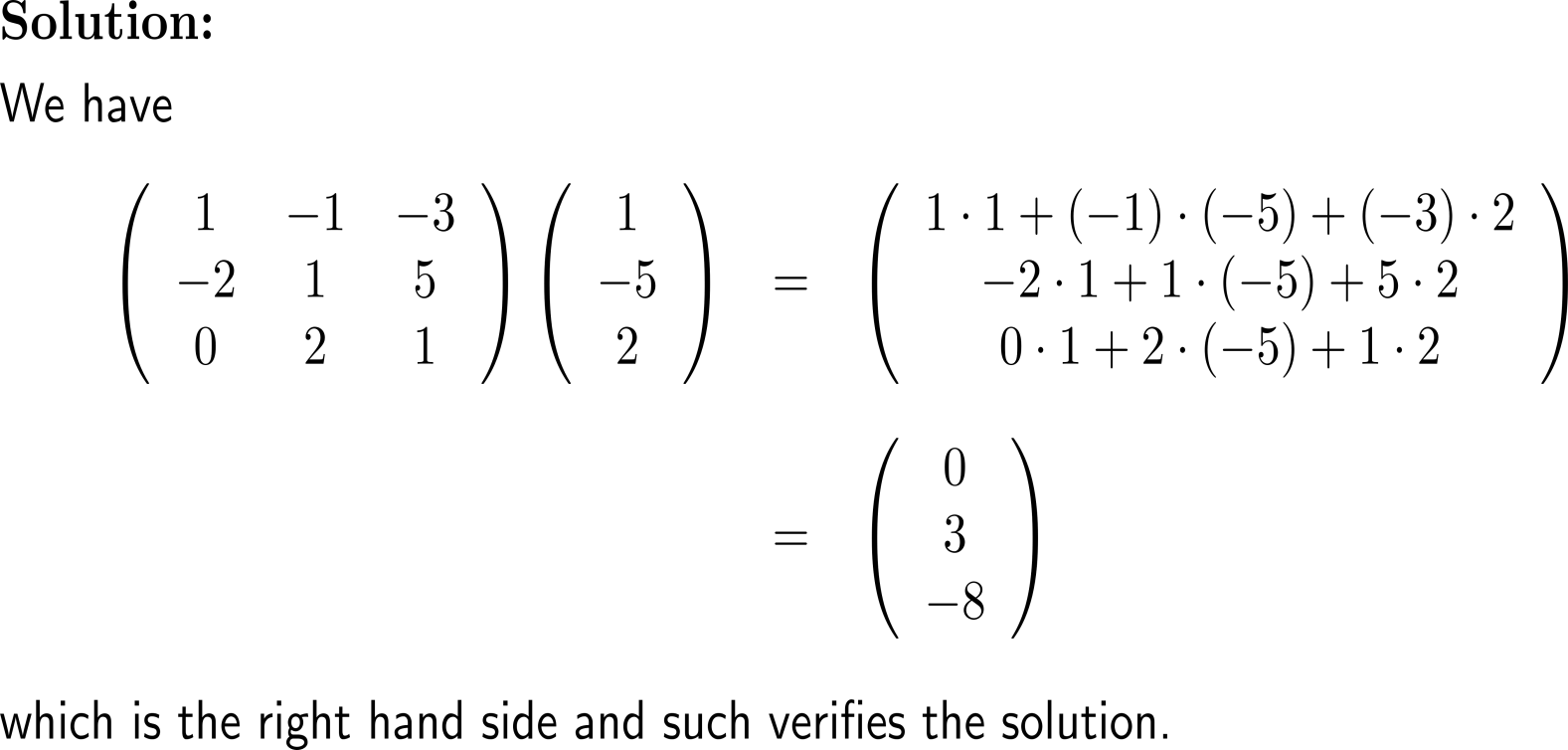 Summary:Gaussian Elimination in a nutshell
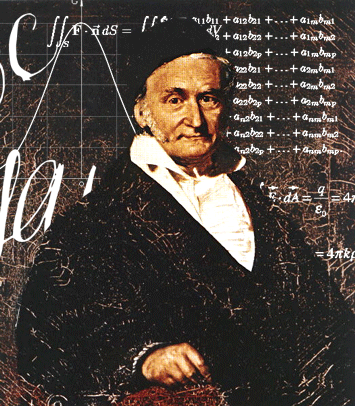 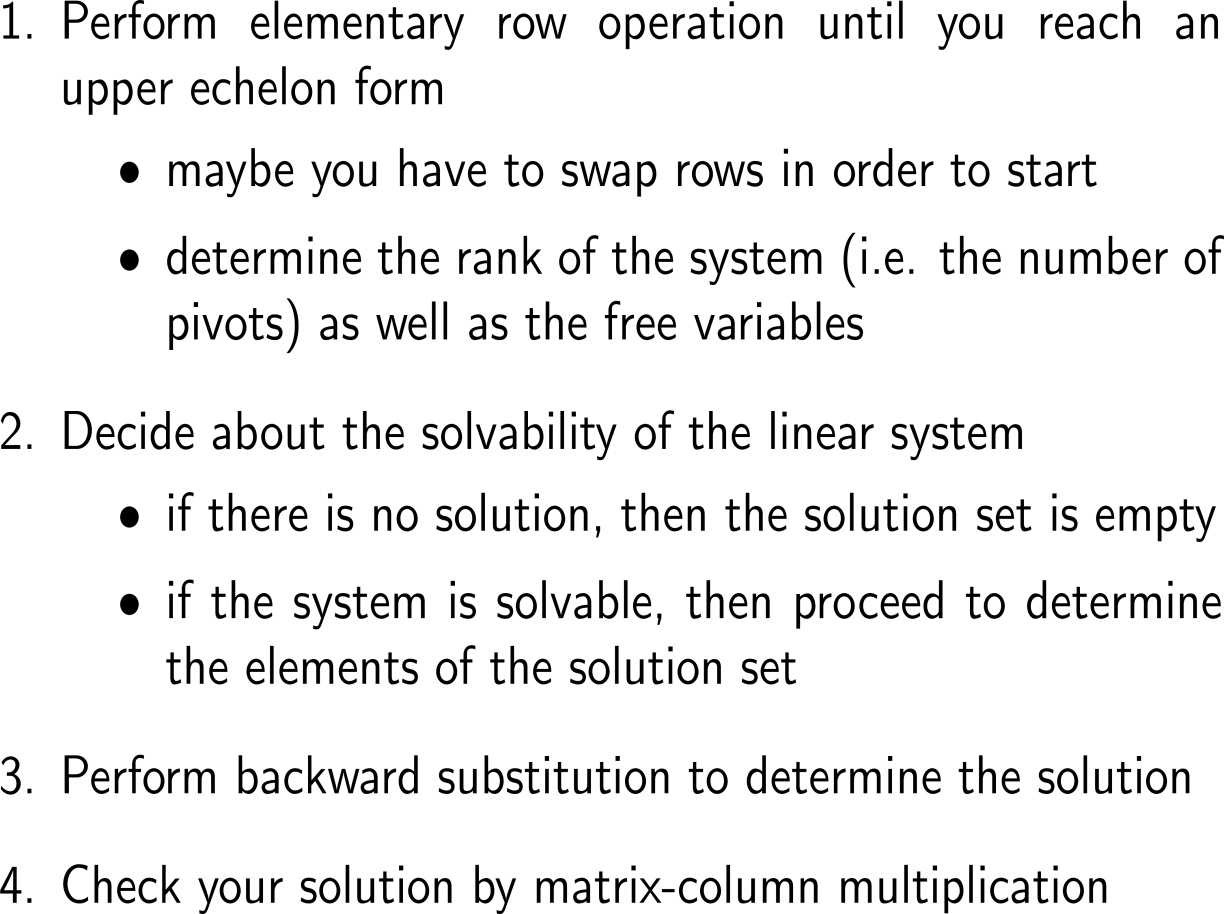 Based on elementary row operations …
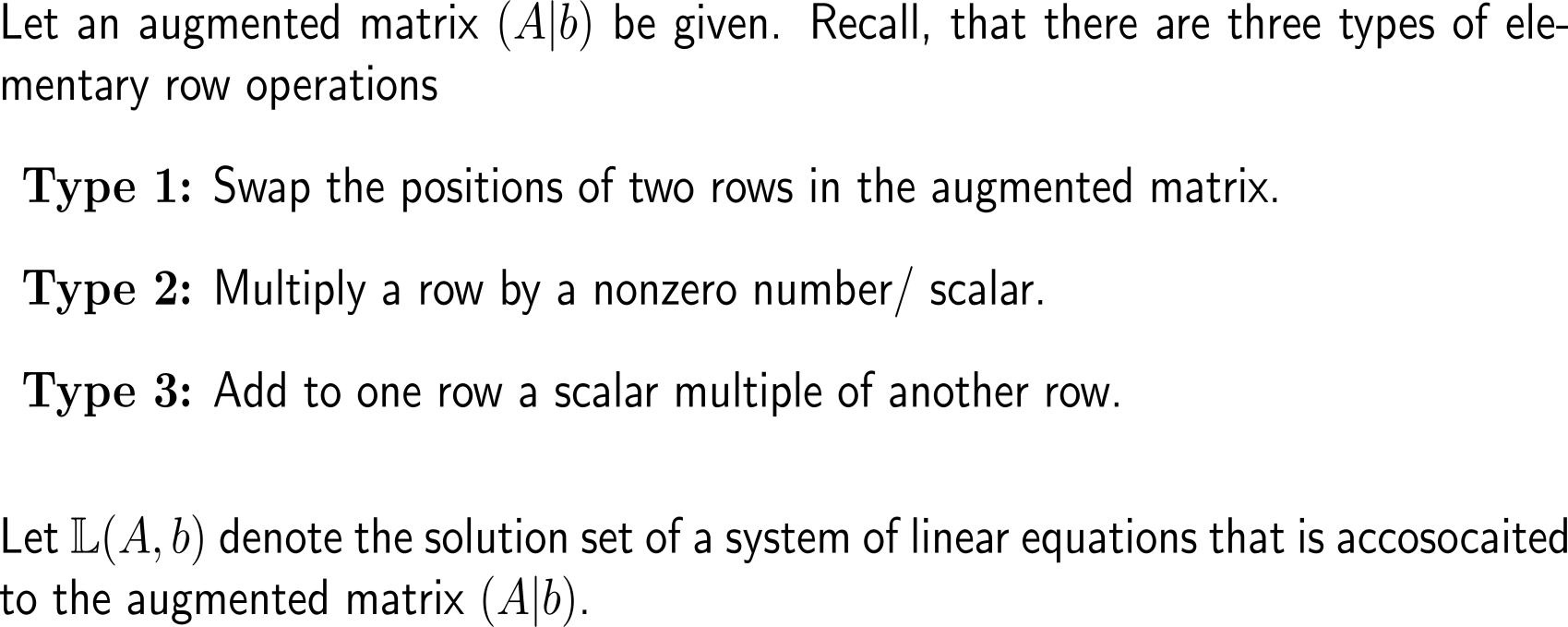 … we know that these do not alter the solution set of a linear system of equations (1/ 2)
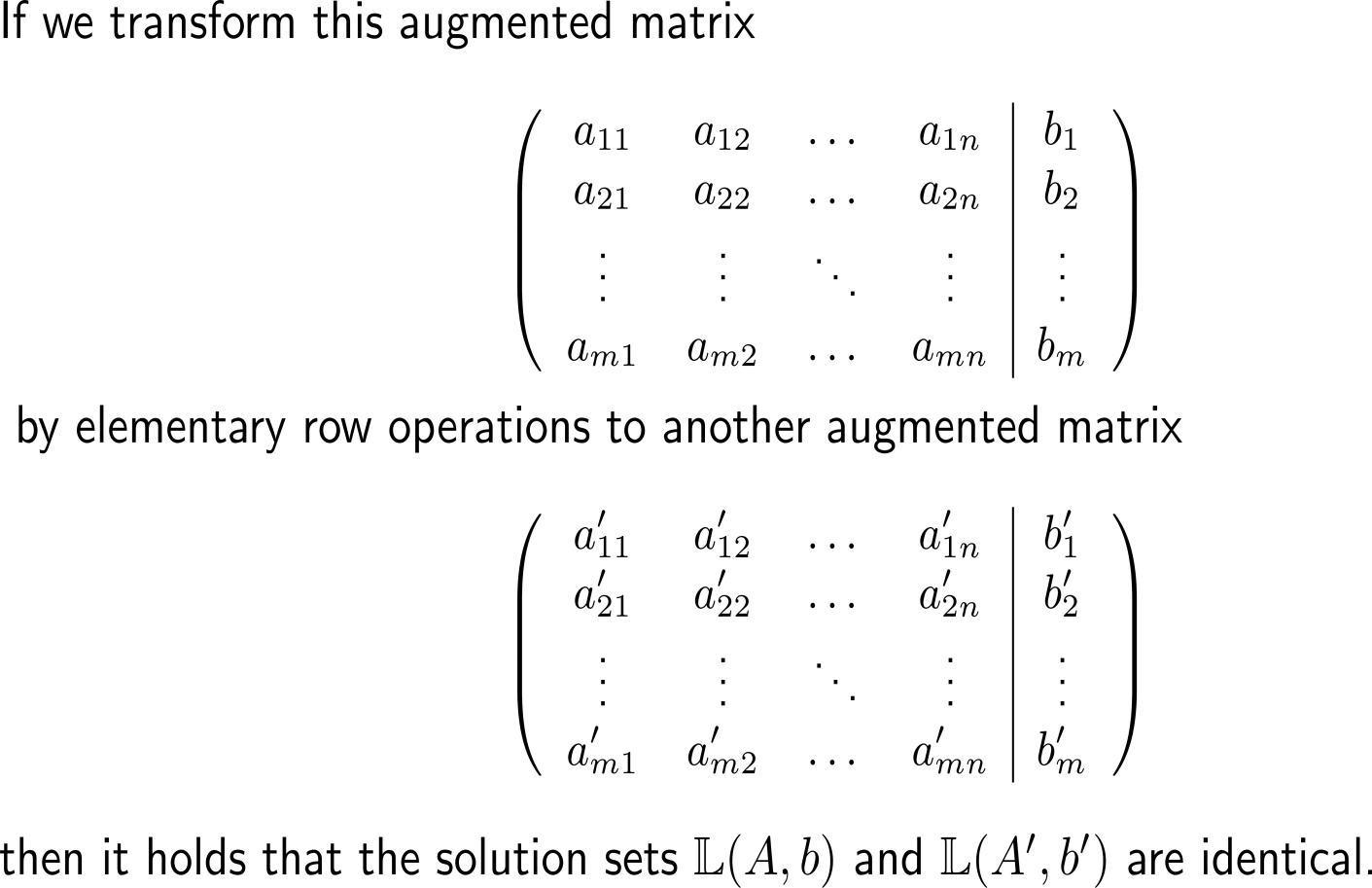 … we know that these do not alter the solution set of a linear system of equations (2/ 2)
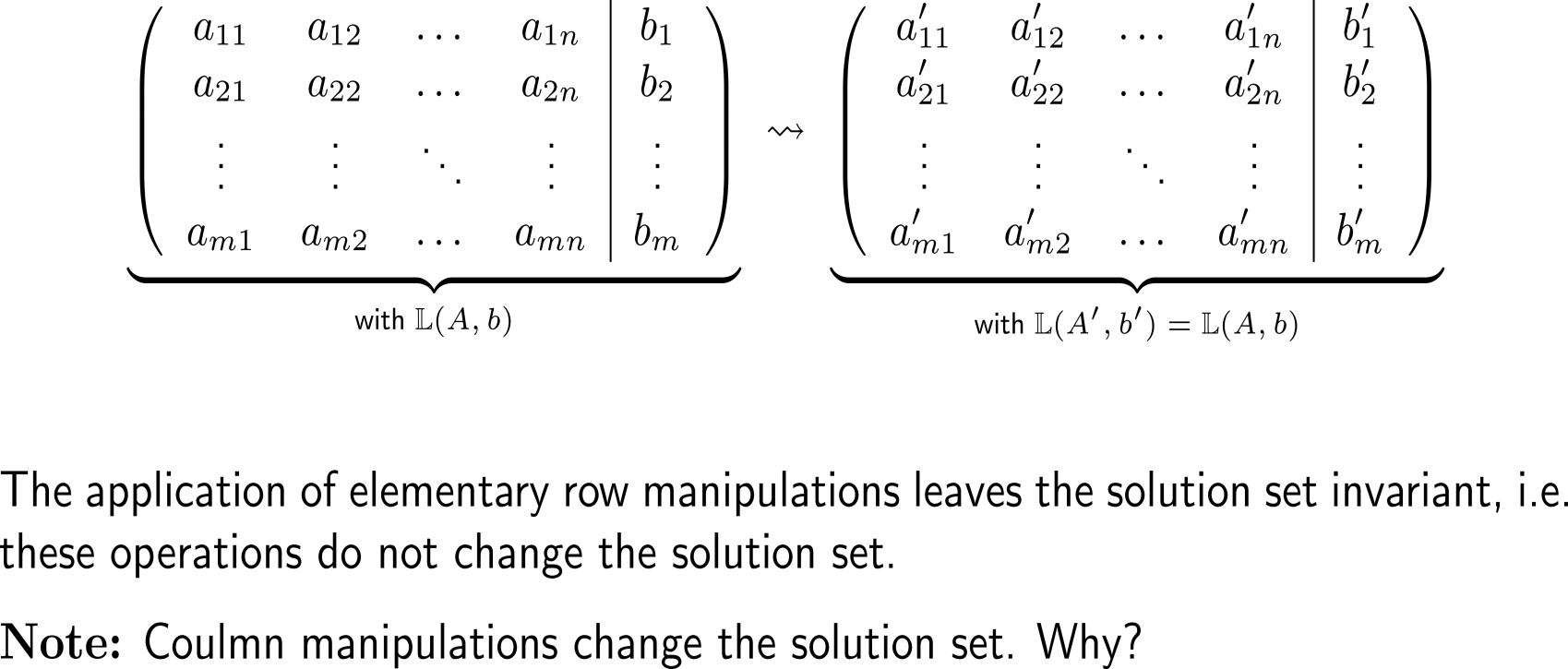 Calculus II for Management